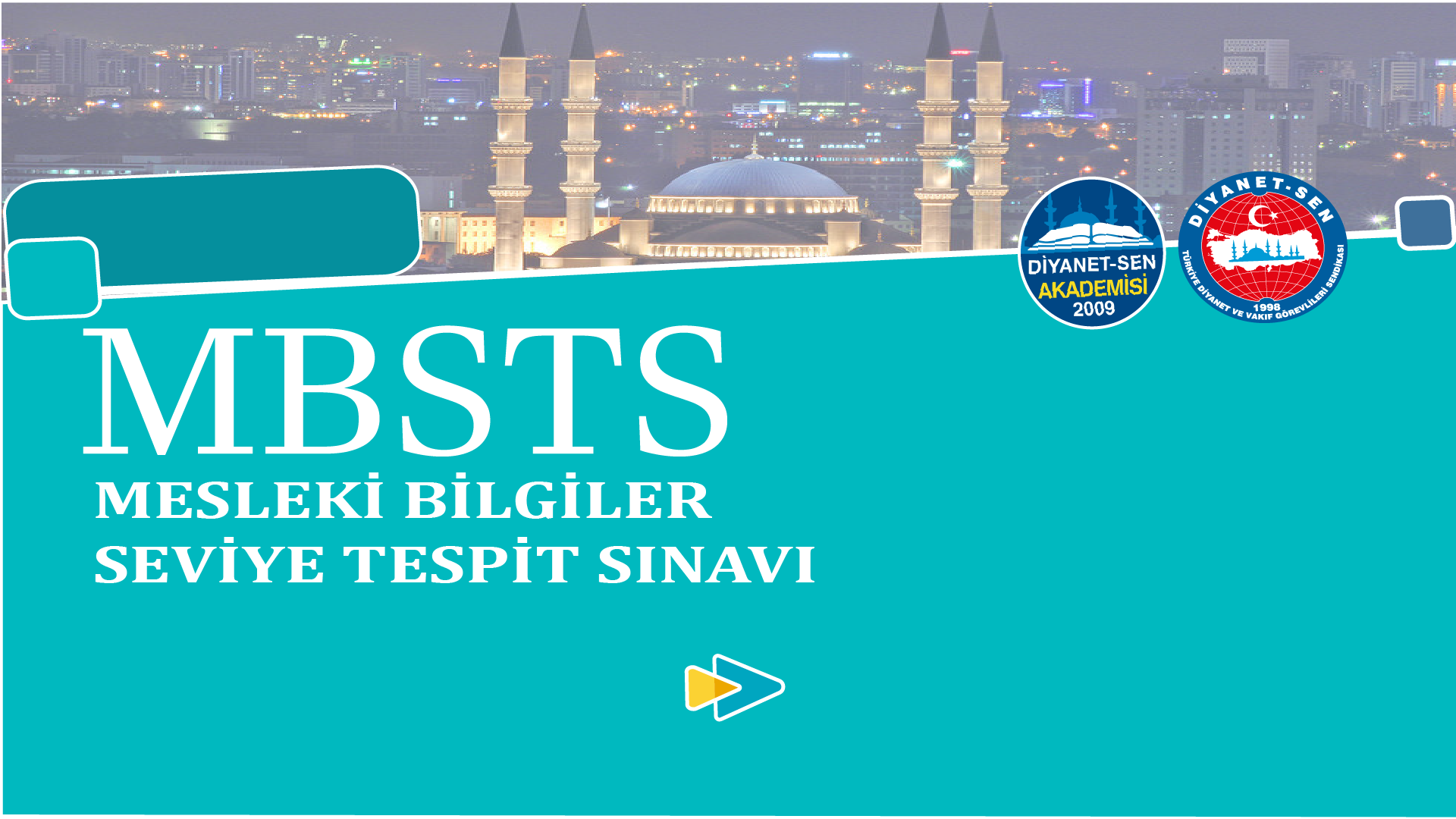 FIKIH İLMİ
BÖLÜM 2:
FIKIH İLMİ
Bu derste neler öğreneceğiz?
Bu derste; öncelikle fıkıh ilminin tabiûn dönemindeki durumu ve tabiûn dönemi fıkhının temel özellikleri üzerinde duracağız.
Daha sonra fıkıh ilminin müctehid imamlar dönemi ile mezhep merkezli dönemdeki durumundan, ayrıca her iki dönemdeki fıkhın temel özelliklerinden bahsedeceğiz.
Son olarak ise kanunlaştırma hareketleri ve yeni dönemdeki gelişmelerden söz edecek ve konuyla ilgili örnek soruları birlikte çözümleyeceğiz.
Tabiûn Dönemi
Bu dönemin önemli bir bölümü Emeviler’in iktidarda olduğu zaman diliminde olduğu için, kimi yazarlarca “Emeviler Dönemi” olarak da adlandırılmıştır. İslam ülkesinin sınırlarının genişlemesi, farklı sosyal çevreye ve etnik kimliğe mensup birçok insanın İslam’la tanışması tabiûn döneminde fıkhi faaliyetin canlı bir şekilde icra edilmesinin sebepleri arasında yer almaktadır. Zira yeni Müslüman olanlara İslam dininin uygulamaya yönelik boyutlarını öğretmek fıkıh disiplini çerçevesinde gerçekleşmektedir.
Tabiûn Dönemi
Bu dönemde, İslam dininin emirlerini öğrenmek, bu arada Müslüman toplum arasında statü edinebilmek gibi sebeplerle çok sayıda Arap asıllı olmayan mühtedinin fıkıh ilminde uzmanlaştığı görülmektedir. Nitekim tabiûn dönemi fıkıh hareketleri içerisinde “mevâlî” adı verilen, Arap kökenli olmayan âlimler önemli rol oynamıştır. Bu dönemde sahabe neslinin öğrencisi olan fakihler, hocalarından aldıkları birikim ve nosyonla fıkıh çalışmalarını sürdürmüştür.
Tabiûn Dönemi
Çeşitli bölgelerde fıkhi faaliyeti yönlendiren sahabe dönemi fakihlerinden sonra aynı rolü tabiûn nesline mensup öğrencileri üstlenmiştir. Bu bağlamda Medine’de Said b. Müseyyib, Mekke’de Atâ ve İkrime, Kûfe’de Alkame b. Kays, İbrahim en-Nehaî ve Said b. Cübeyr ilk akla gelen isimler arasında yer almaktadır. Emevilerin dini hassasiyetleri ve ilim adamları ile –nispeten- mesafeli tutumu, fıkıh alanındaki faaliyetlerin tamamen fakihlerin şahsi gayret ve inisiyatifi ile yürütülmesine zemin hazırlamıştır.
Odaklanalım!...
Tabiûn döneminde de sahabe döneminde olduğu gibi Kitab, Sünnet ve ictihad, fıkhın ana kaynaklarını teşkil ediyordu. Bunların yanında tabiûn dönemi fakihleri için, sahabe dönemi fıkıhçılarının ictihad ve fetvaları da bir fıkıh kaynağı niteliği taşıyordu.
Tabiûn Dönemi Fıkhının Temel Özellikleri
Tabiûn döneminde İslam fıkhının tarihi gelişimi açısından dikkat çeken en önemli özellik, fıkıh alanında ekolleşmelerin ortaya çıkması, “Hicaz ve Irak Ekolleri” ya da “Hadis ve Re’y Ekolleri” adıyla anılan akımların tarih sahnesinde yerini almasıdır.
Müctehid İmamlar Dönemi
Müctehid imamlar dönemi ile, hicri ikinci asrın başlarından itibaren, dördüncü asrın ortalarına kadar uzanan zaman dilimi kastedilmektedir.
İslam fıkhının oluşum sürecinde oldukça önemli merhalelere sahne olan bu dönem için “fıkhın altın çağı” ve “tedvin dönemi” gibi nitelemeler de kullanılmaktadır. Bu dönemde fıkıhla ilgili çalışmaların oldukça ilgi gördüğü ve desteklendiği anlaşılmaktadır.
Müctehid İmamlar Dönemi
Müctehid imamlar döneminde fıkıh çalışmalarının yoğunluğunun ve itibarının artmasını, buna bağlı olarak sistemleştirme ve ekolleşmenin gerçekleşmesini sağlayan bazı etkenler şunlardır:
1. Bu dönem, Abbasilerin iktidarda olduğu zaman dilimine denk gelmektedir. Emevileri iş başından uzaklaştırarak iktidara gelen Abbasiler, toplum üzerinde meşruiyet kazanmak ve etkinliklerini artırmak amacıyla dini konulara ve ilim adamlarına ilgi göstermiş, bu alandaki çalışmaları teşvik etmiştir. Söz konusu tutumun fıkhi çalışmaları motive edici bir etkisi olmuştur.
Müctehid İmamlar Dönemi
2. İslam ülkesinin sınırlarının bir taraftan İspanya’ya, diğer taraftan Çin’e kadar dayanması, sosyal ve kültürel hareketliliği önemli ölçüde artırmıştır. İslam’a yeni giren, farklı gelenek ve kültürlere sahip insanların ameli konularla ilgili birçok meselenin hükmünü öğrenme ihtiyacı hissetmesi de İslam fıkhı alanındaki çalışmalara hız vermiştir.
Müctehid İmamlar Dönemi
3. Bu dönem fakihleri, fıkıh alanında sistemleşmeye imkân verecek bir gelenek ve alt yapıya dayanma şansına sahip olmuşlardır. Kur’an ve Sünnet’in fıkhi yorumlarının yapılmış ve bu birikimin aktarılmış olması, sahabe ve tabiûn fukahasının fetva ve ictihadlarından oluşan külliyat; onlara İslam fıkhının tedvini ve sistemleştirilmesi konusunda sağlam bir zemin hazırlamıştır.
Müctehid İmamlar Dönemi
Müctehid imamlar döneminde, bu döneme adlarını veren ve fıkhi konularda üstün yeteneklere sahip kabiliyetli fakihler yetişmiş, onların etrafında “mezhep” adıyla anılan fıkhi yapılanmalar gerçekleşmiştir. Tedvin ve ekolleşme için gerekli ortamın oluşmasının yanında, bu ekolleşmeye önder olarak takdim edilecek fakihlerin olması, ilgili faaliyetleri kolaylaştırmıştır.
Odaklanalım!...
Müctehid imamlar döneminde de Kitab ve Sünnet fıkhın temel kaynaklarını teşkil etmiştir. Bunun yanında sahabenin ittifak halinde oldukları ictihadları (sahabe icmâı), sahabenin bireysel ictihadları, fıkhın kaynakları içerisinde yer almıştır.
Re’y ictihadı ise sistemleştirilerek kıyas, istihsan, ıstıslah (maslahat) gibi kısımlar halinde incelenmiş, her bir bölümün kaynak değeri ayrıca ele alınmıştır. Aynı şekilde sünnet malzemesinin tespit ve değerlendirilmesi ile ilgili farklı ölçütler de söz konusudur.
Müctehid İmamlar Dönemi Fıkhının Temel Özellikleri
Bu dönemin en önemli özelliği bir önceki kuşakta ana eğilimler etrafında ekolleşmeler yaşanmışken, bu dönemde o ekollerin içerisinden şahıs merkezli yeni bir fıkhi yapılanma doğmasıdır. Mezhep adı verilen bu yapılanma, içinden çıktığı ekolün özelliklerini yansıtmakla beraber, kurucu kabul edilen fakihin görüşleri çerçevesinde şekillenmekteydi.
Müctehid İmamlar Dönemi Fıkhının Temel Özellikleri
Fıkhın tedvin edilmesi bu dönemin diğer bir önemli özelliğidir. Sahabe neslinden itibaren bireysel anlamda hadis ve fıkıh malzemesini yazıya geçirenler olduğuna dair nakiller bulunmaktadır. İlk dönemlere dayalı olarak bazı fıkhi içerikli talimatname ve mektuplar da rivayet edilmiştir. Ancak fıkhi malzemenin gerçek anlamda yazılı kaynaklarda derlenip sistematik bir şekilde tedvin edilmesi müctehid imamlar döneminde gerçekleşmiştir.
Bilgi Notu…
Tedvin bağlamında dikkat çekilmesi gereken diğer bir husus, yapılan ictihadların naslarla bağlantısını göstermek ve sistematik tutarlılığını ortaya koymak amacı taşıyan fıkıh usulü disiplininin tedvinine de bu dönemde başlanmasıdır.
Mezhep Merkezli Dönem
İslam fıkıh tarihi ile ilgili literatürde bu dönemin hicri IV. asrın ortalarından itibaren başlayıp, kanunlaştırma hareketleri ve yenileşme arayışlarının yaşandığı on dokuzuncu yüzyılın sonlarına kadar sürdüğü görülür.
Fıkhi faaliyetin mezhep yapılanması içerisinde sürdüğü bu dönem kimilerince taklid dönemi olarak adlandırılmaktadır.
Mezhep Merkezli Dönem
Bu dönemi de kendi içerisinde ikiye ayıranlar vardır: Hicri IV. asrın ortalarından Bağdat’ın Moğollar tarafından ele geçirilmesine (1258) kadar geçen dönem ve Bağdat’ın düşüşünden Mecelle’nin hazırlanışına (1869) kadarki dönem.
Bu yazarlara göre ilk dönemde mezhep doktrinini, dayandığı deliller ve metodolojik esaslar çerçevesinde izah eden eserler kaleme alınmış olmakla birlikte, ikinci dönem fıkhi faaliyetin tamamen metin-şerh-hâşiye çizgisinde seyrettiği bir duraklama ve gerilemeye sahne olmuştur.
Bilgi Notu…
Müctehid imamlar döneminin akabinde mezhep yapılanmasının yaygınlaşmasını ve yerleşmesini sağlayan faktörler vardır. Bunlar şöyledir:
Bilgi Notu…
1. Fıkıhta istikrar ihtiyacı önemli ölçüde kendini hissettiriyordu. İslam fıkhının doğuş sürecinde ictihad faaliyeti önemli bir rol oynamakla beraber, artık olgunlaşma dönemine gelindiği IV. asırda istikrar ve fıkıh güvenliği arayışı ön plana çıkmıştı. Mezhep yapılanması da bu ihtiyacı kısmen karşılamıştır.
Bilgi Notu…
2. Kurucu fakihlerin öğrencilerinin, hocalarının görüşlerini sistemleştirme ve yaymadaki gayretleri de ekolleşmeyi hızlandırmıştır.
3. Yetişkin talebelerin hocalarının görüşlerini yayma faaliyetleri çerçevesinde tedvin hareketinin rolü önem taşımaktadır. Müctehidlerin İslam fıkhının tüm konuları ile ilgili görüşlerinin yazılı kaynaklarda bir araya getirilmesi, hem fıkıh öğrenimini kolaylaştırmış, hem de mezhep yapılanmasına katkıda bulunmuştur.
Mezhep Merkezli Dönem Fıkhının Temel Özellikleri
Bu dönemin İslam fıkıh tarihi açısından önem taşıyan özellikleri şunlardır:
1. Mezhep merkezli dönemde yazılan eserler, genellikle, İslam fıkhının mezhebin görüşleri çerçevesinde ele alınması, ulaşılan hükümlerin temellendirilmesi gayesine yöneliktir. Bu eserlerde mezhebin kurucu fakihlerinin ictihad ve yorumları sistemleştirilmiş, bunlardan bir takım genel kurallar çıkartılmış, bu kurallar ışığında da birçok yeni mesele hükme bağlanmıştır.
Mezhep Merkezli Dönem Fıkhının Temel Özellikleri
2. Bu dönemde, karşı karşıya kalınan somut meselelerle ilgili üretilen çözümleri bir araya getiren fetâvâ, nevâzil ya da vâkıât türü eserler önemli yer tutmaktadır.
Mezhep Merkezli Dönem Fıkhının Temel Özellikleri
3. Dönemin bir diğer özelliği olarak, hukuki alanda kendisini gösteren örfî hukuk ve kanunname geleneği dikkat çekmektedir.
Kanunlaştırma Hareketleri ve Yeni Dönem
İslam fıkıh tarihi literatüründe bu dönemin Mecelle’nin hazırlanışı ile başladığı ve günümüzde de sürdüğü ifade edilmektedir. Bu döneme “canlanma” ve “uyanış” dönemi adı da verilmektedir.
Bu yaklaşımın gerekçesi, kanunlaştırma hareketleri ile birlikte fıkhi faaliyetin bir mezhebin görüşleri ile sınırlı olamayacağı, dört mezhebin görüşlerinden, hatta dört mezhep dışında kalan müctehidlerin ve ekollerin görüşlerinden de istifade edilebileceği düşüncesinin yerleşmesidir.
Kanunlaştırma Hareketleri ve Yeni Dönem
Kanunlaştırma esnasında dört mezhepten, hatta görüşleri İslam fıkıh literatüründe kaydedilmiş bütün müctehidlerin yaklaşımlarından istifade edilmesi fıkhi düşüncede canlanmayı ve yenileşmeyi temsil etmektedir.
Bu çizginin bir ileri aşamasını ise toplumun ihtiyaçları gerektirdiği takdirde, daha önce İslam fıkıh literatüründe kaydedilmemiş olsa bile, Kur’an ve sahih Sünnet’le çatışmayan her türlü düzenlemenin yapılabilmesi oluşturmaktadır.
Bilgi Notu…
Kısa adıyla Mecelle olarak bilinen Mecelle-i Ahkâm-ı Adliye 1869-1876 yılları arasında hazırlanmış, 1851 maddelik bir kanundur.
Esas itibarıyla eşya, borçlar ve yargılama hukukuyla ilgili kısımları kapsamaktadır. İslam fıkhında/hukukunda kanunlaştırma hareketinin ilk örneğidir. Hanefi mezhebine bağlı kalarak hazırlanmıştır.
Bilgi Notu…
Mecelle’nin akabinde, İslam fıkhına dayalı ikinci bir kanun olarak, 1917 yılında yürürlüğe giren Hukuk-ı Aile Kararnamesi verilebilir. Hukuk-ı Aile Kararnamesi, dayandığı kaynaklar açısından, ilk kanun olan Mecelle’den farklı bir nitelik taşımaktadır.
Bu kanunun dikkat çekici özelliği, hazırlanışı esnasında Hanefi mezhebi dışındaki diğer mezheplerin, hatta görüşleri kurumsal anlamda mezhepleşememiş müctehidlerin ictihadlarından da yararlanılmış olmasıdır.
Sıra sizde…
6. Soru
Bu dönemin özelliklerinden biri; yazılan eserlerin, genellikle, fıkhın mezhebin görüşleri çerçevesinde ele alınması ve ulaşılan hükümlerin temellendirilmesi gayesine yönelik olmasıdır. Bu eserlerde mezhebin kurucu fakihlerinin ictihad ve yorumları sistemleştirilmiş, bunlardan bir takım genel kurallar çıkartılmış, bu kurallar ışığında da birçok yeni mesele hükme bağlanmıştır (tahrîc).
Sıra sizde…
Temel özellikleri verilen fıkıh dönemi aşağıdakilerden hangisidir?
Sahabe
Tabiun
Müctehid imamlar
Mezhep merkezli
Kanunlaştırma
Sıra sizde…
7. Soru
1869-1876 yılları arasında hazırlanmıştır. 1851 maddelik bir kanundur. Esas itibarıyla eşya, borçlar ve yargılama hukukuyla ilgili kısımları kapsamaktadır. İslam fıkhında/hukukunda kanunlaştırma hareketinin ilk örneğidir. Hanefi mezhebine bağlı kalarak hazırlanmıştır.
Sıra sizde…
Hakkında bilgi verilen çalışma aşağıdakilerden hangisidir?
Hukuk-ı Aile Kararnamesi
Nizamname-i Ahkâm-ı Adliye
Ahkâm-ı Adliye Layihası
Mecelle-i Ahkâm-ı Adliye
Örfi Hukuk